Sleep
Info Visualization
By Duncan Boehle
Background
I wanted to visualize sleep data

I had already been gathering some using my phone
Background
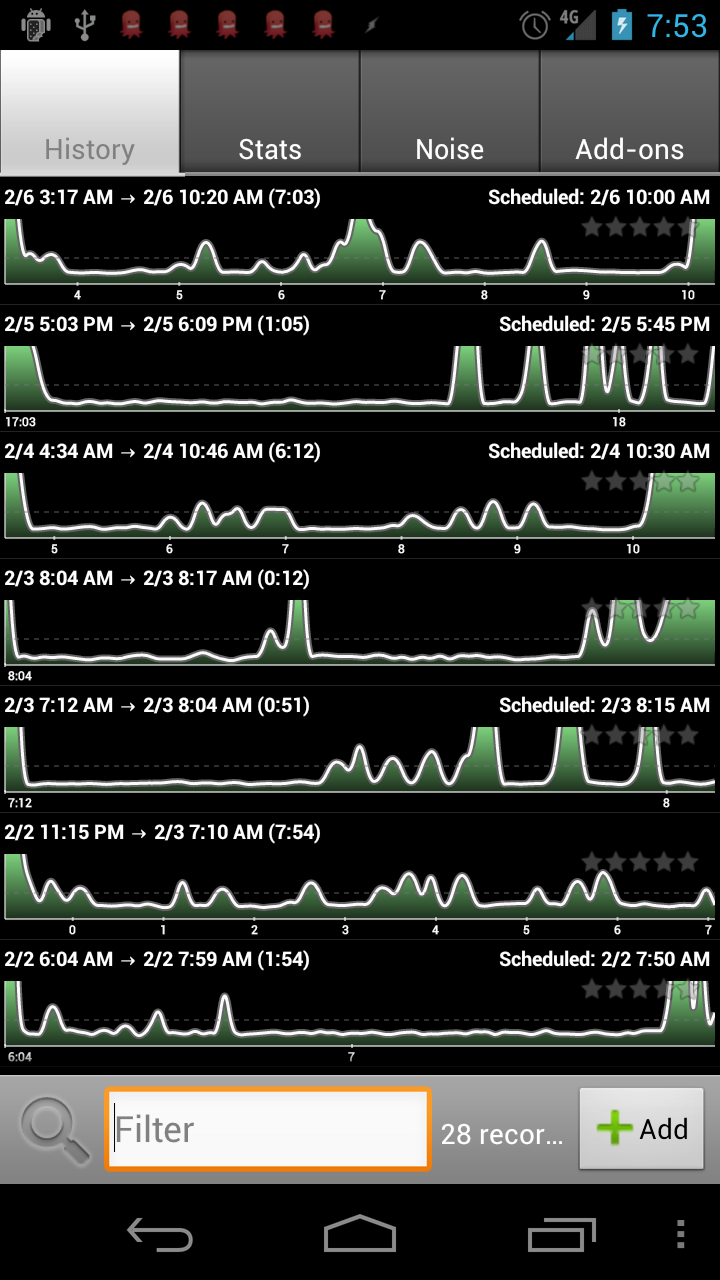 This visualization already exists

But it’s boring
Background
I decided I wanted to not only creatively visualize this data, but also convey an emotion

I was really tired.
Background
Interactivity seemed powerful and interesting

Simplicity is more important
Demo
Without further ado…

http://www.youtube.com/watch?v=D_hMDVep_dU
How-To
Made in Unity3D

Used a human model from a free character pack, and sampled a song from Godspeed You! Black Emperor
How-To
The human ragdoll is mostly taken care of by Unity

The physics need to be carefully tuned to be stable, performant, and look nice
How-To
A slew of visual effects:
SSAO (screen-space ambient occlusion)
Deferred rendering with soft shadowed point lights
Render targets for mirror
Built-in VFX like white noise, vignette, and pixel swirling
Decals for blood spatter
Improper camera clearing for finale
Improvements
Data isn’t very clear

Emotional message also isn’t totally clear